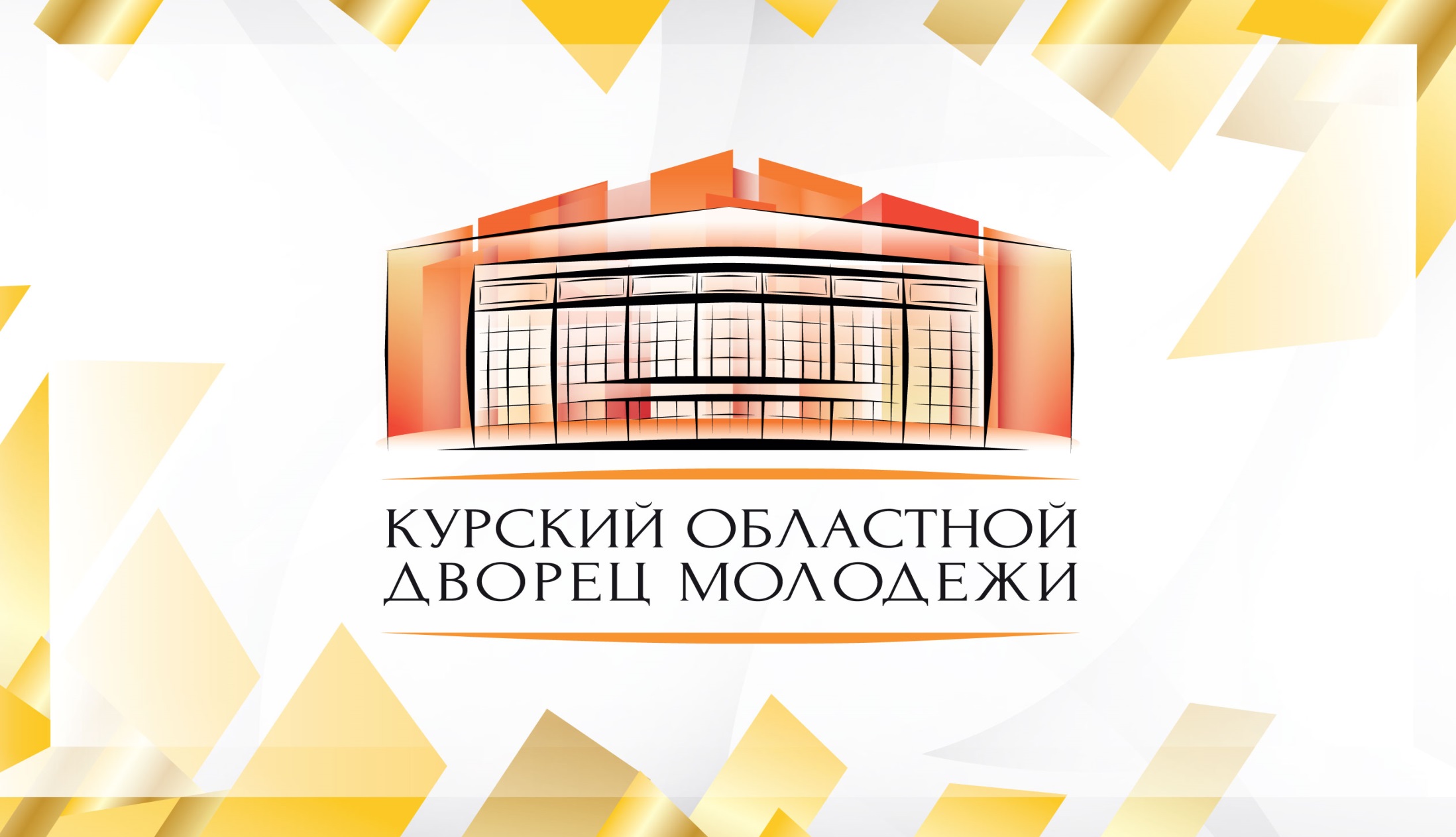 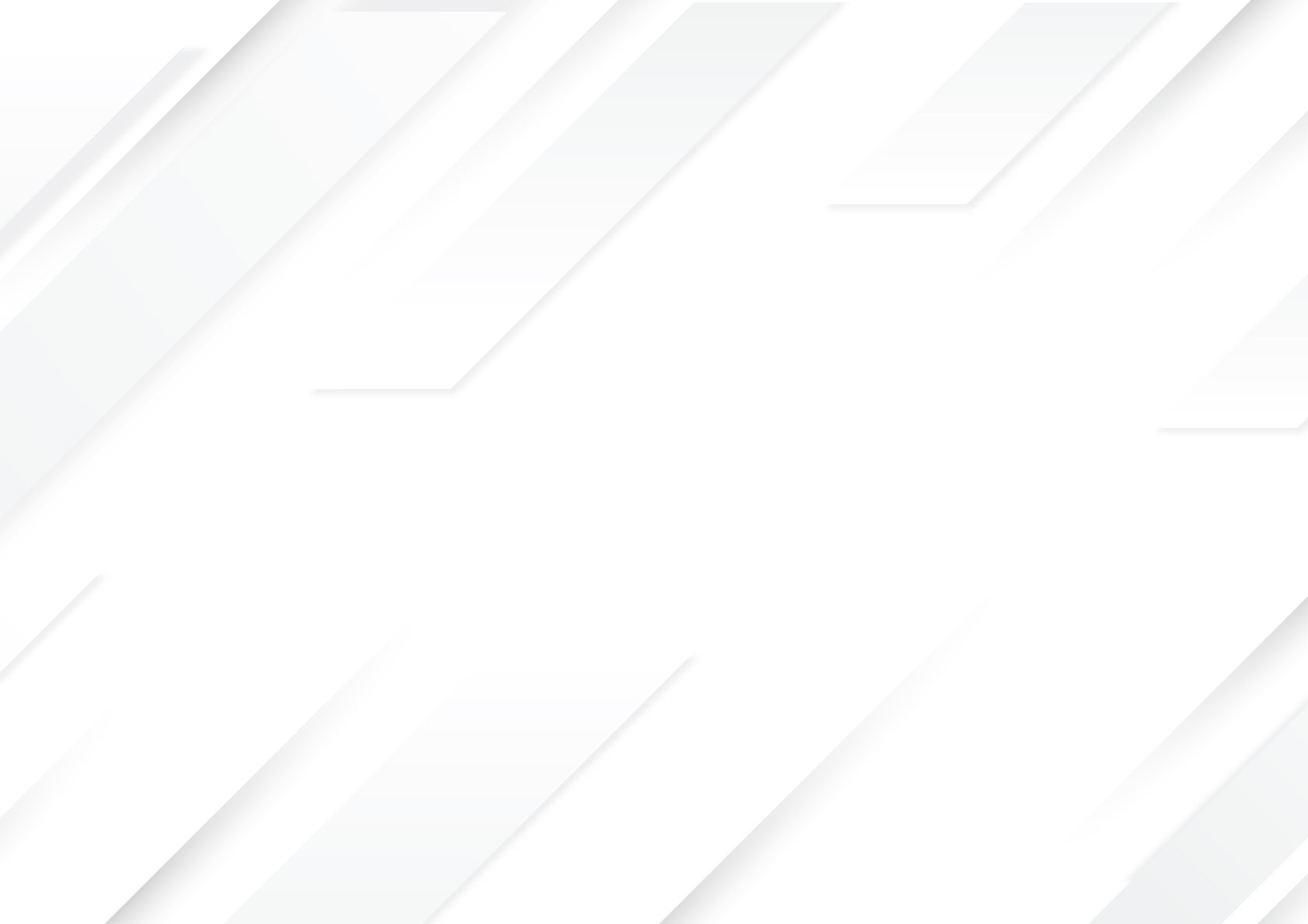 ШалимоваВалерия Геннадиевна
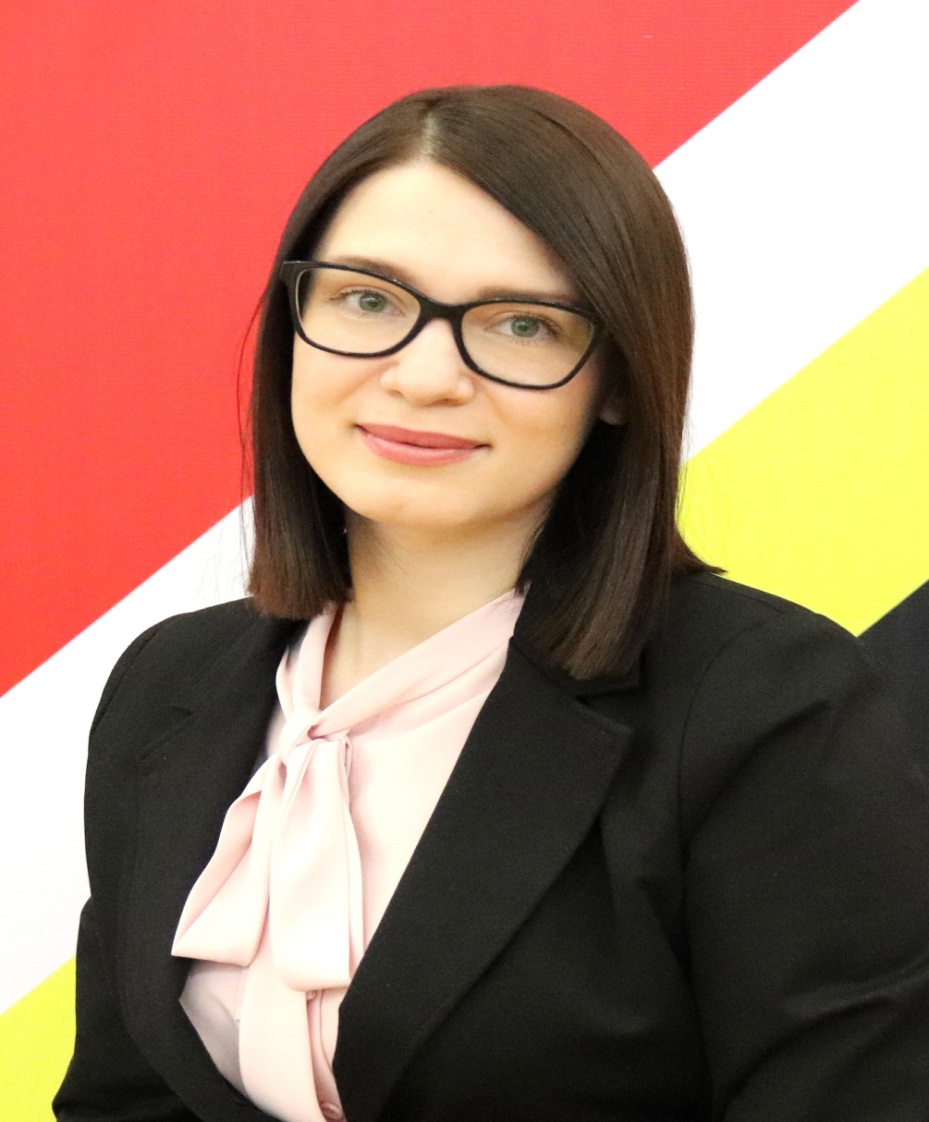 Директор
ОБУ «Областной Дворец молодежи»
8 (4712) 37-12-548-910-270-03-70dvorec88@mail.ru@shalimovalera
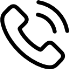 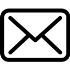 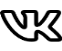 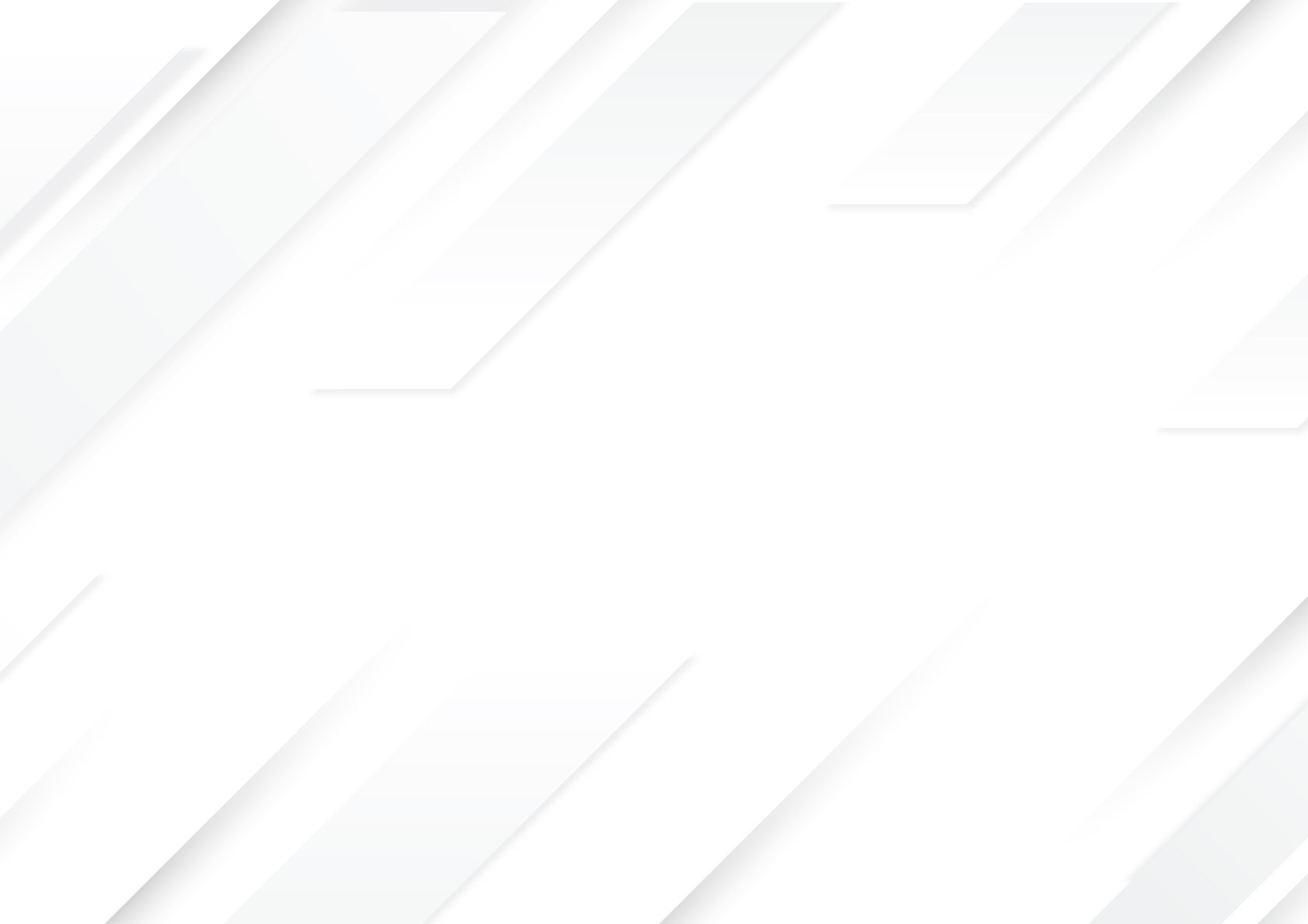 ФлигинскихАлла Валентиновна
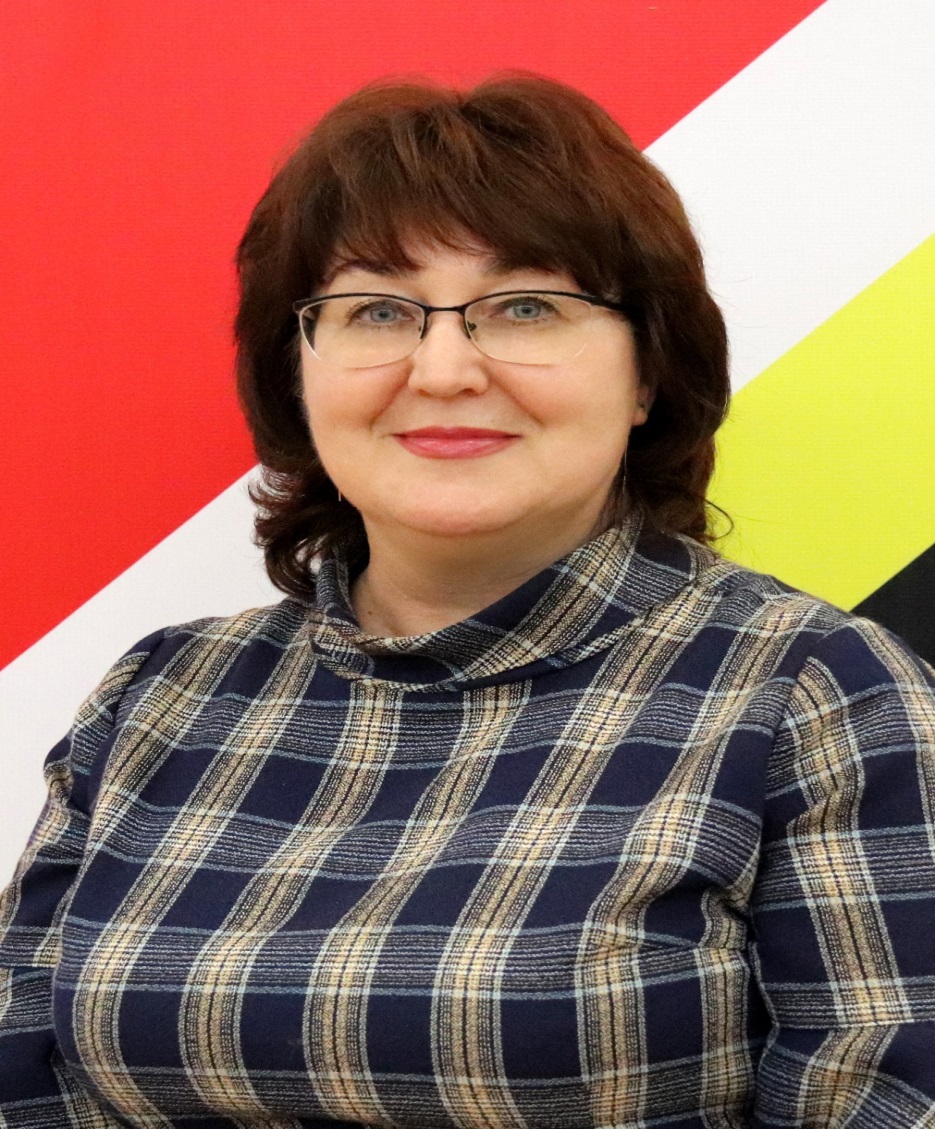 Заместитель директора
Курируемые направления:
Патриотическое воспитание; 
Реализация молодежных проектов.
8 (4712) 37-01-598-951-071-11-21dvorec88@mail.ru@id350008788
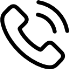 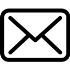 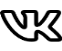 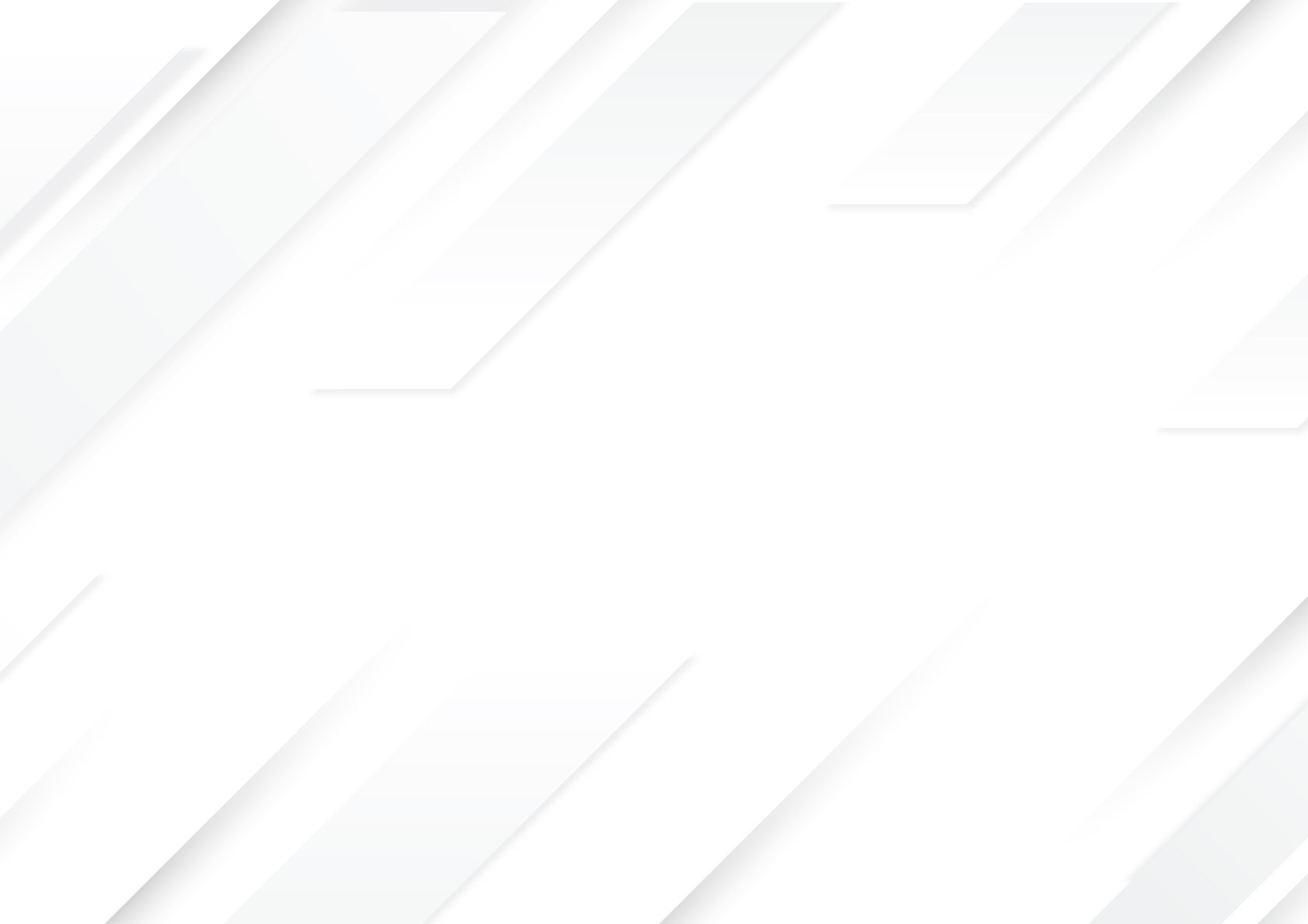 УмеренковЕвгений Сергеевич
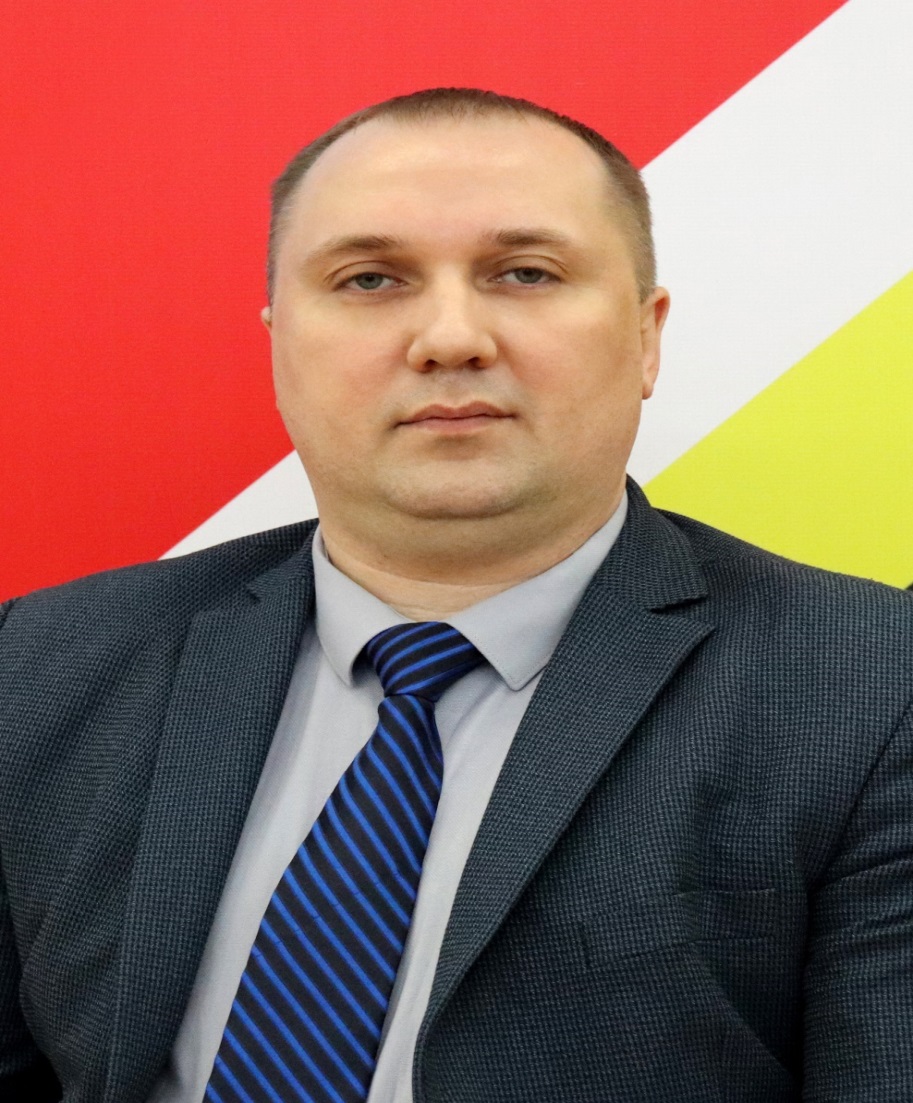 Заведующий отделом по реализации молодежных проектов
Курируемые направления:
Региональный проект «Социальная активность»;
Волонтерство;
Молодые семьи;
Работа с молодежными формированиями;
Общественные организации;
Гранты;
Предпринимательство;
Здоровый образ жизни;
Социальная адаптация;
Социальная защита.
8 (4712) 37-01-598-910-310-58-86dvorec88@mail.ru@id555851714
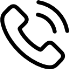 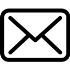 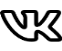 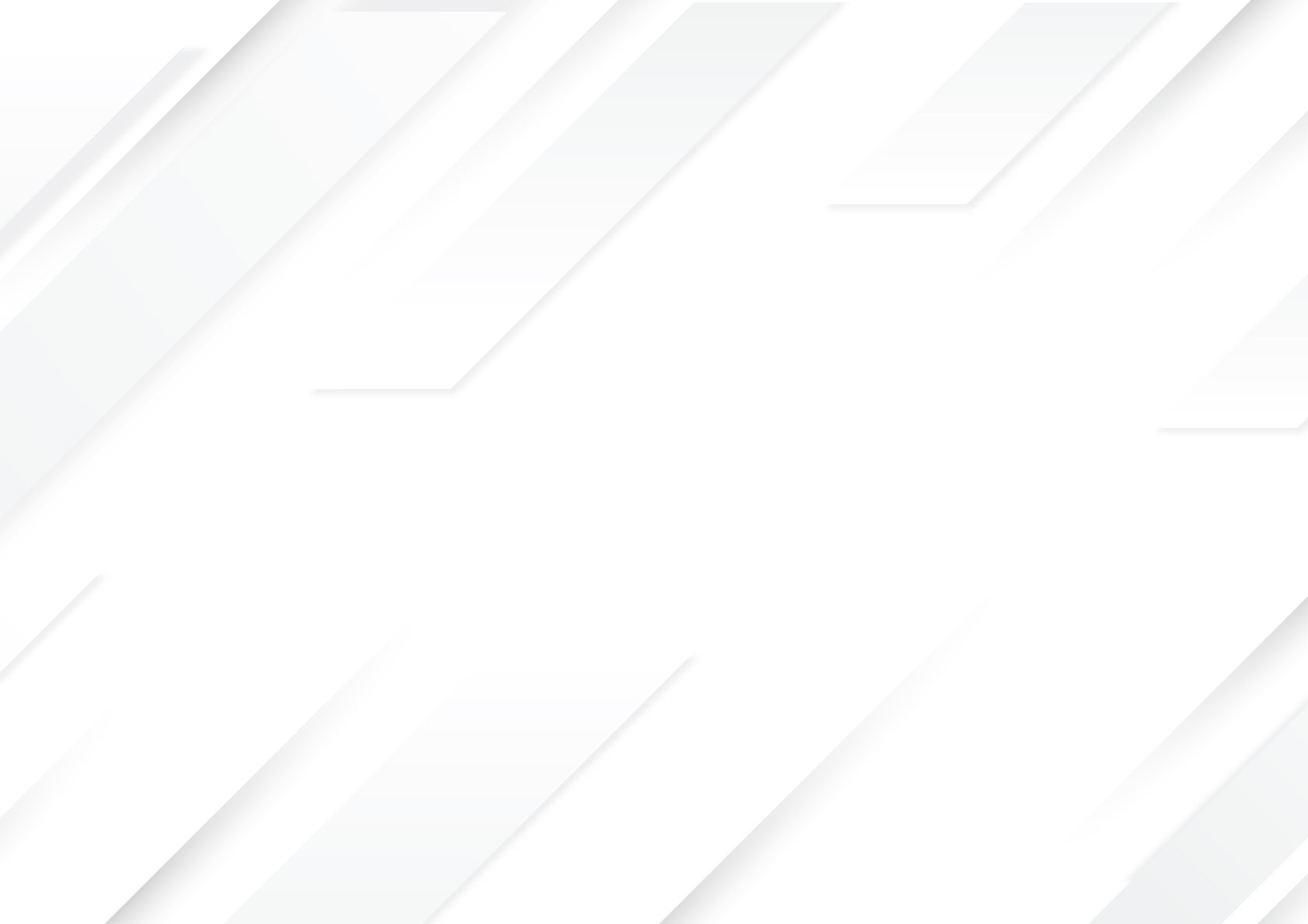 БелыхЛев Леонидович
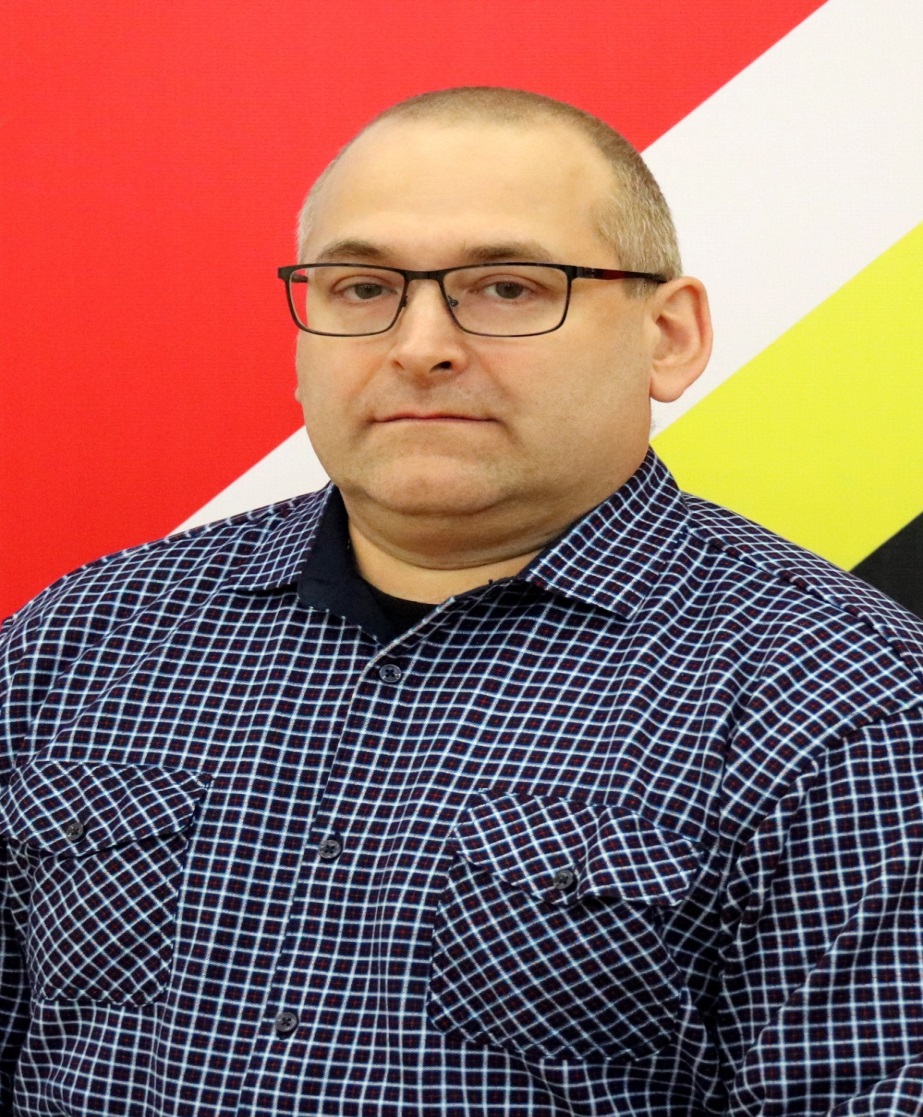 Заведующий отделом патриотического воспитания
Курируемые направления:
Подготовка молодежи по основам военной службы, подготовка по военно-учетным специальностям;Проведение военно-спортивных и военно-патриотических комплексных мероприятий в форме соревнований, сборов, слетов, конференций, фестивалей, мемориальных встреч, чествований в Дни памятных дат России;Разработка методических рекомендаций по вопросам, связанным с подготовкой молодежи к военной службе.
8 (4712) 37-01-598-951-078-62-00dvorec88@mail.ru@id481876208
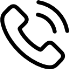 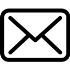 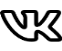 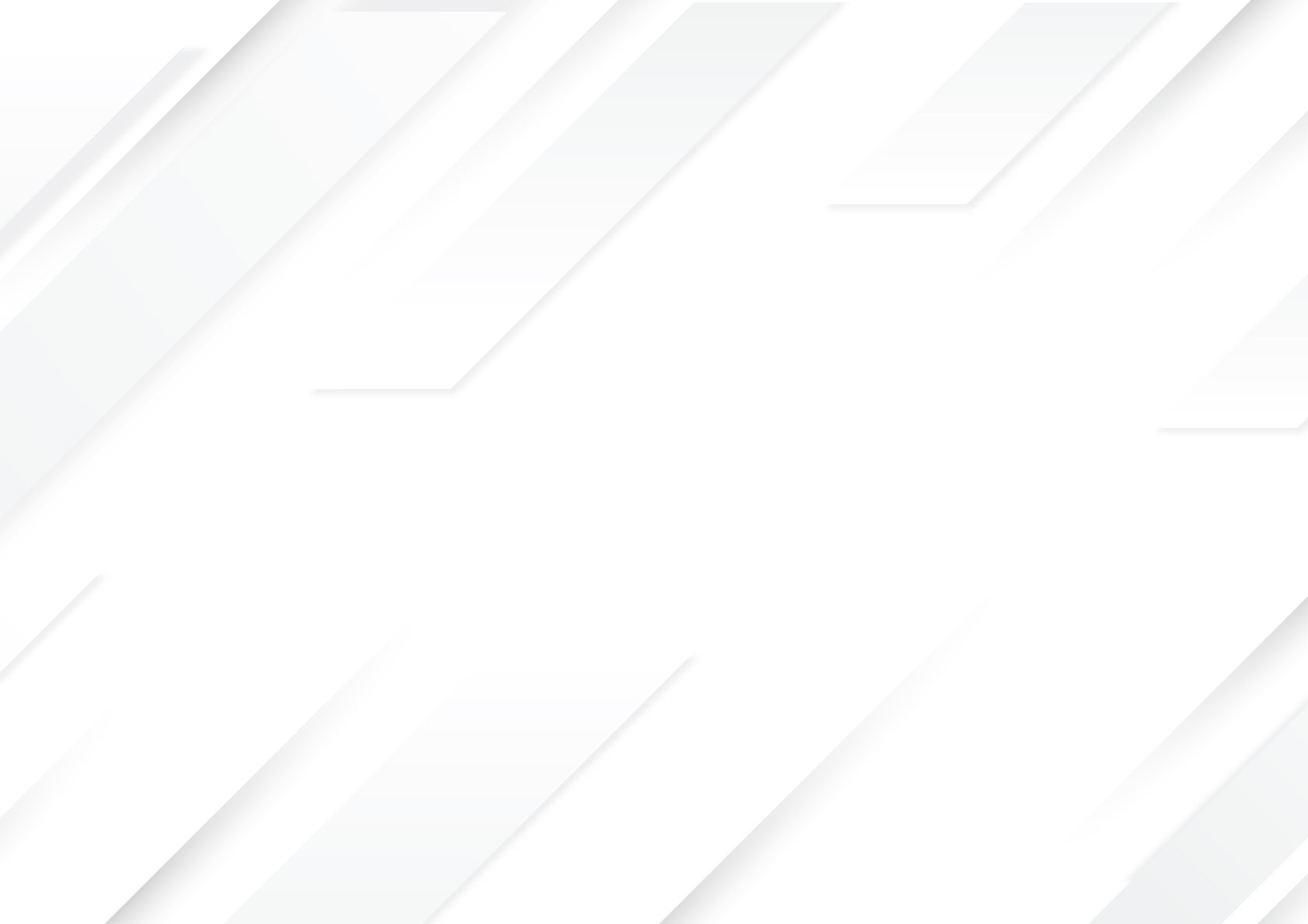 ЯнинРамазан Сергеевич
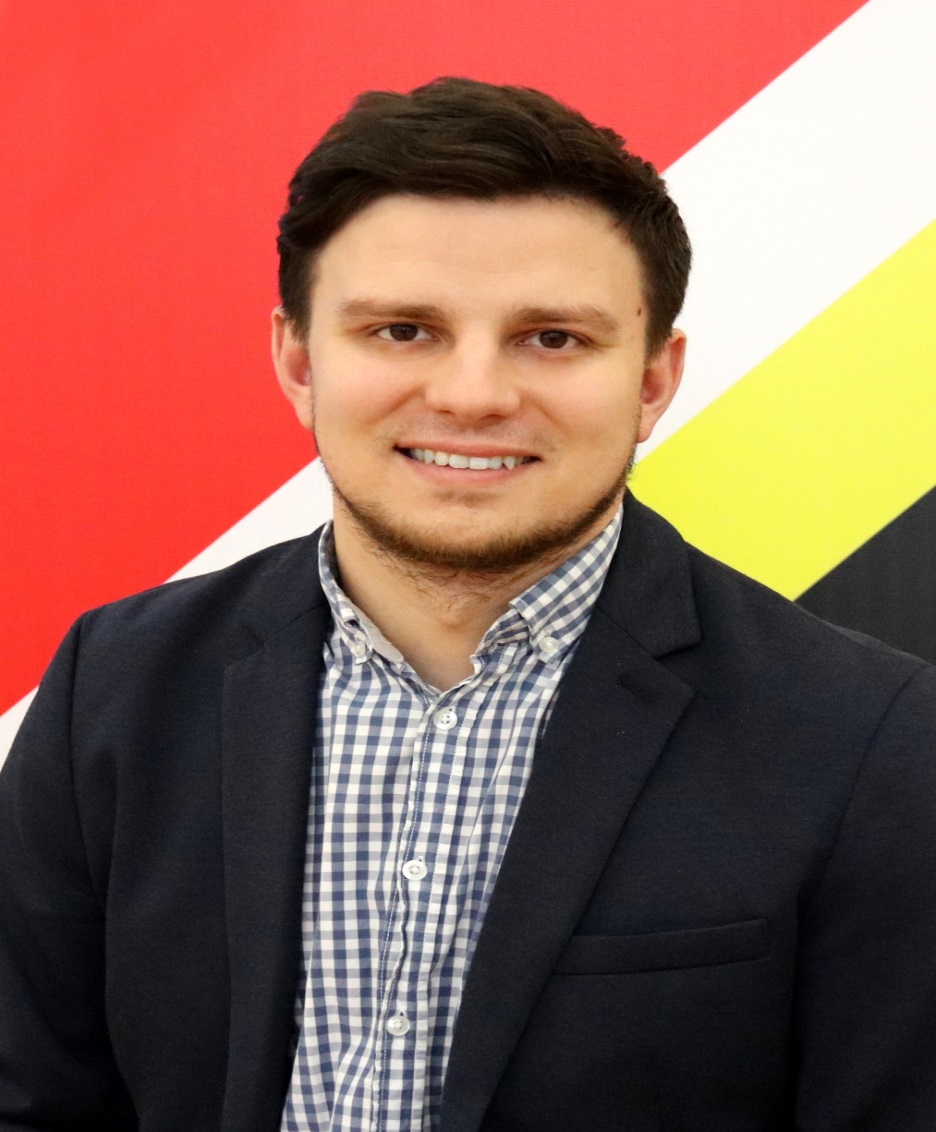 Заместитель директора
Курируемые направления:
Творческая деятельность
(фестиваль работающей молодежи «Юность России», фестиваль студенческого творчества «Студенческая весна Соловьиного края», Фестиваль и форум «Таврида-АРТ», и др. проекты);Студенческие клубы
(Универсариум, Диалог на равных, Кто бы мог подумать LIVE и др.);Международное взаимодействие
(фестиваль национальных культур «Друзья рядом»).
8 (4712) 37-70-008-920-559-78-42dvorec88@mail.ru@dorian_md
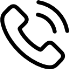 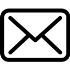 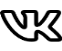 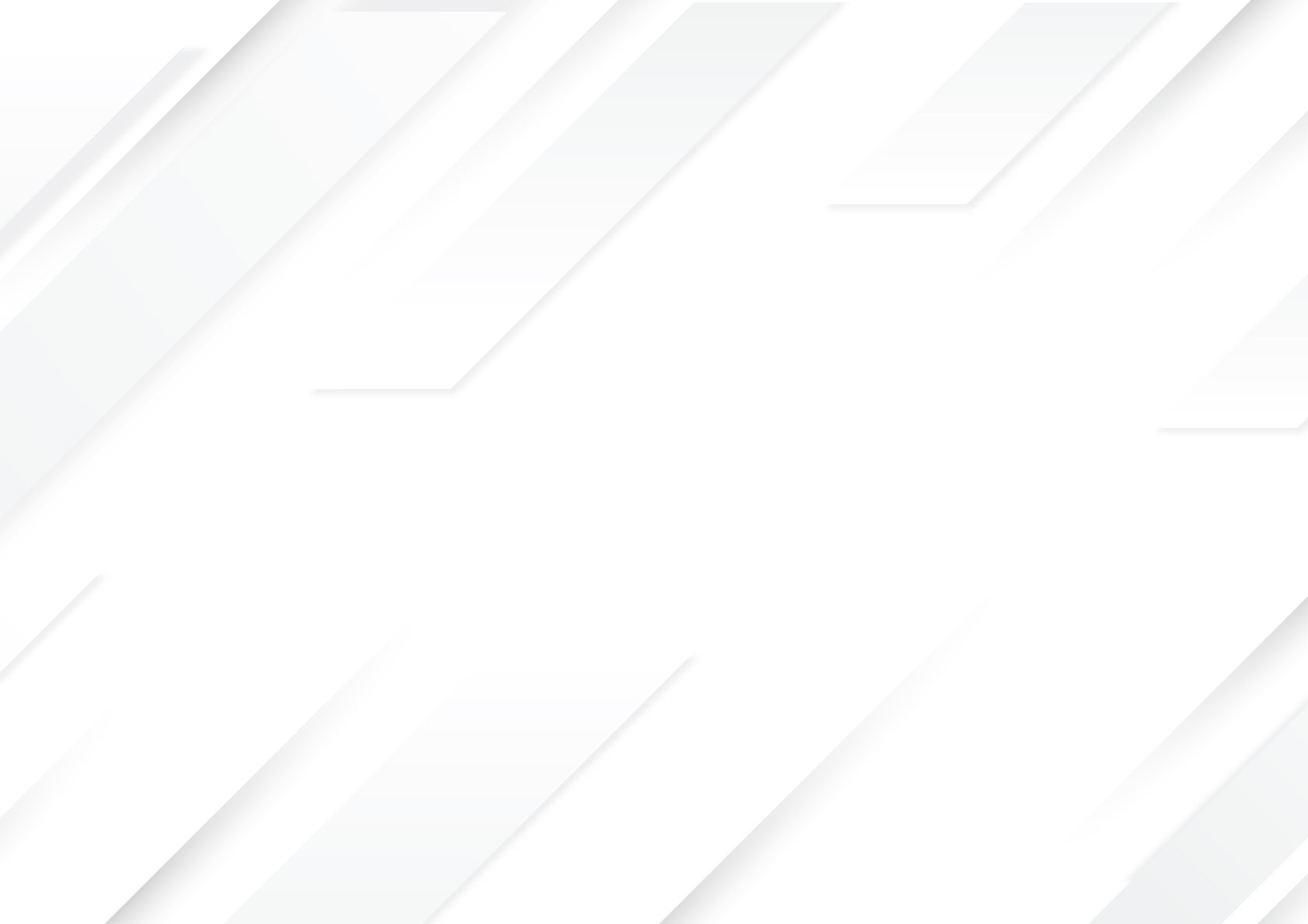 АгеевАртем Владимирович
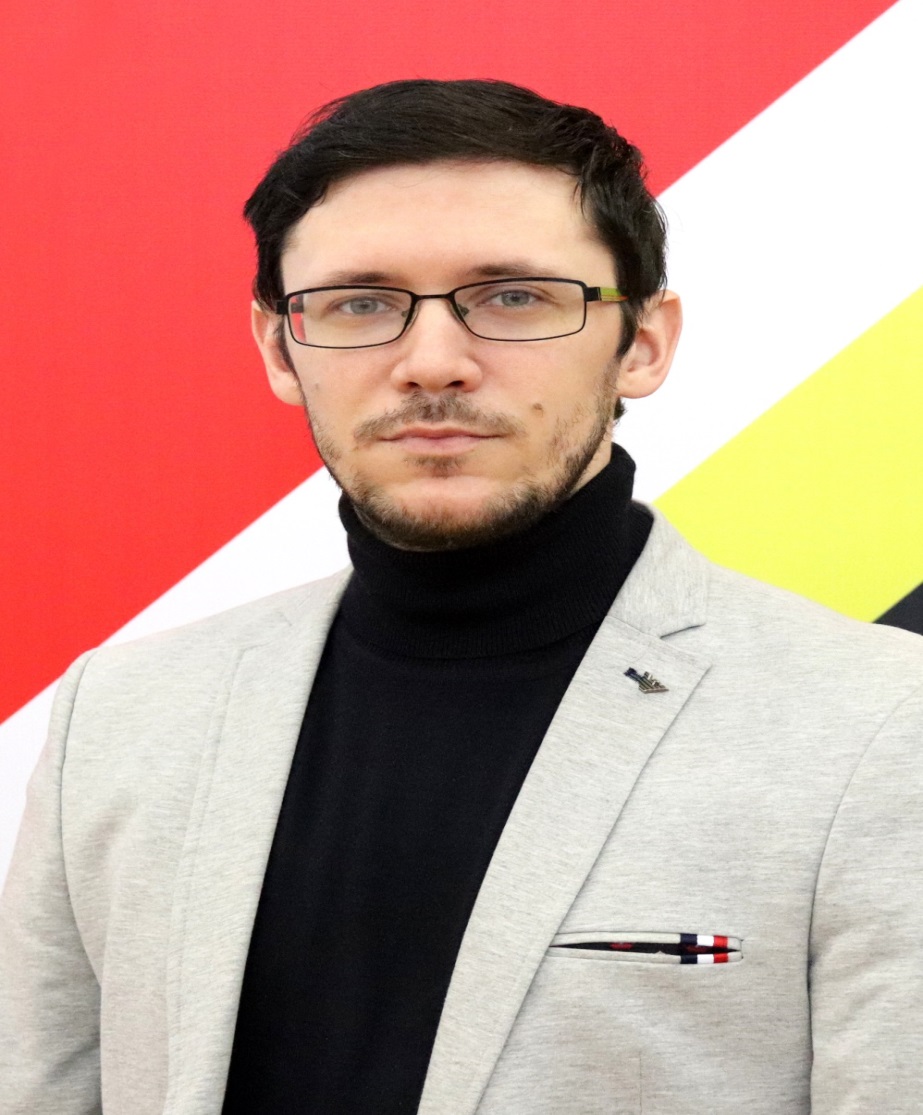 Заведующий отделом поддержки талантливой молодежи
Курируемые направления:
Областной фестиваль студенческого творчества «Студенческая весна Соловьиного края»;Работа творческих объединений, спортивных секций;
Творческая деятельность.
8 (4712) 37-70-008-950-871-20-66dvorec88@mail.ru@ninthgate
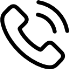 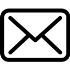 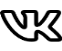 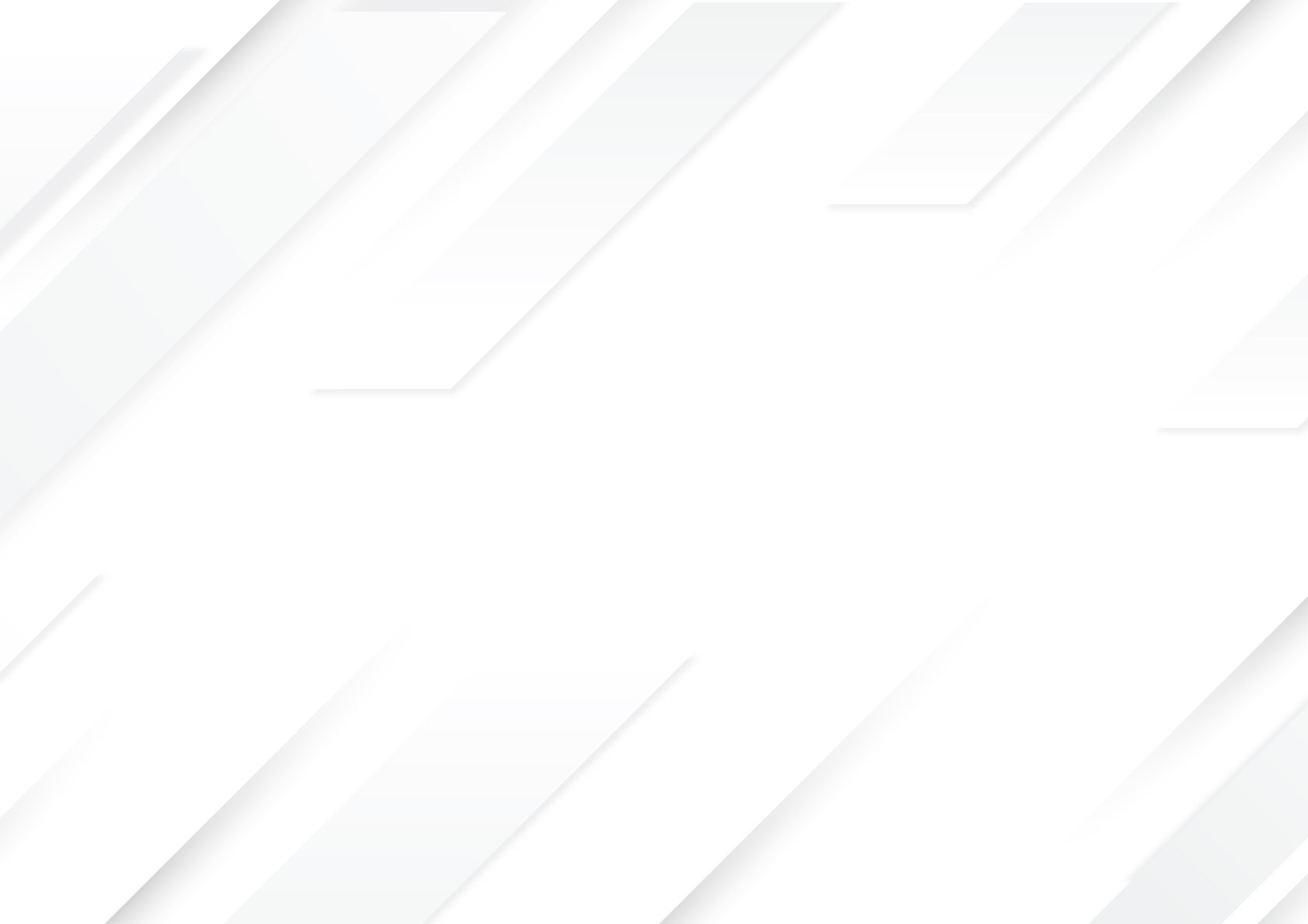 ЛазукинаОлеся Андреевна
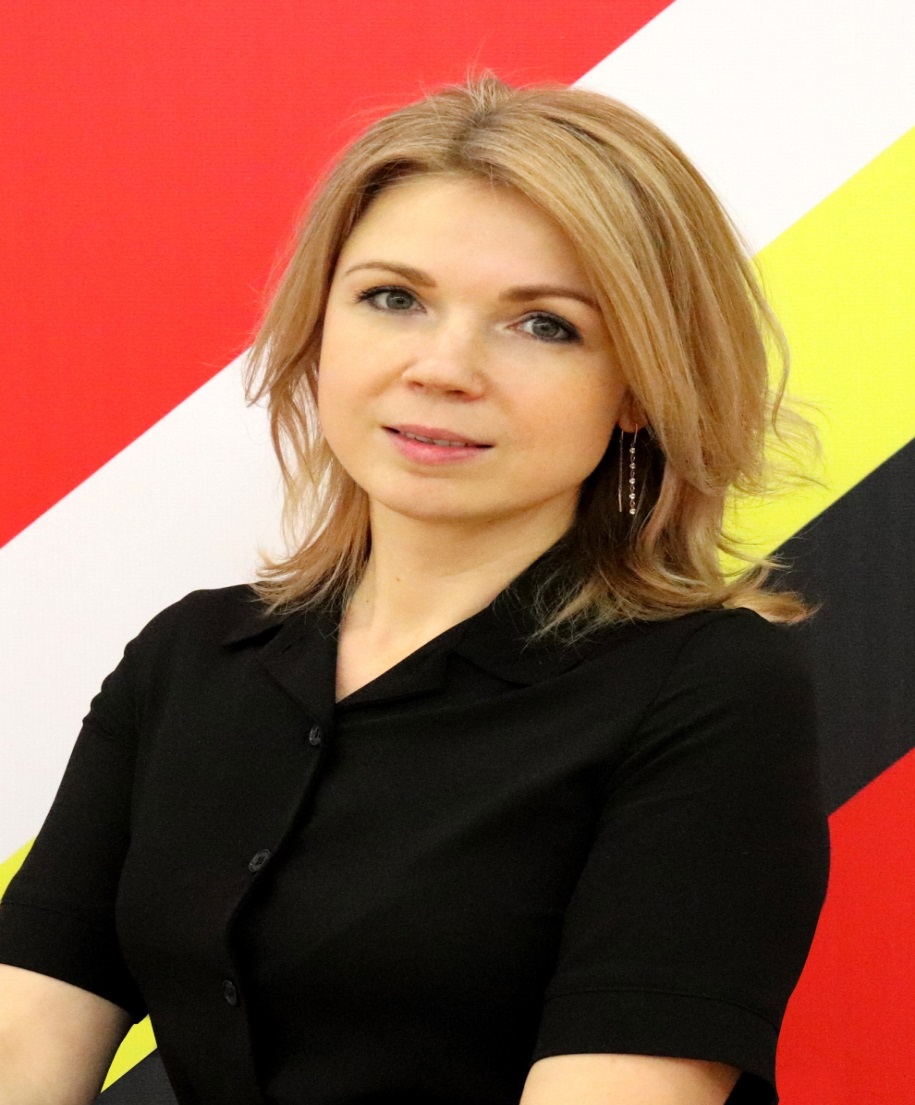 Заведующий отделом организации массовых мероприятий
Курируемые направления:
Творческая деятельность
(фестивали, концерты, форумы);Работа со студенческими клубами;Международное взаимодействие.
8 (4712) 37-70-008-950-878-65-47dvorec88@mail.ru@id192185866
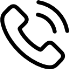 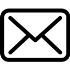 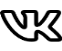 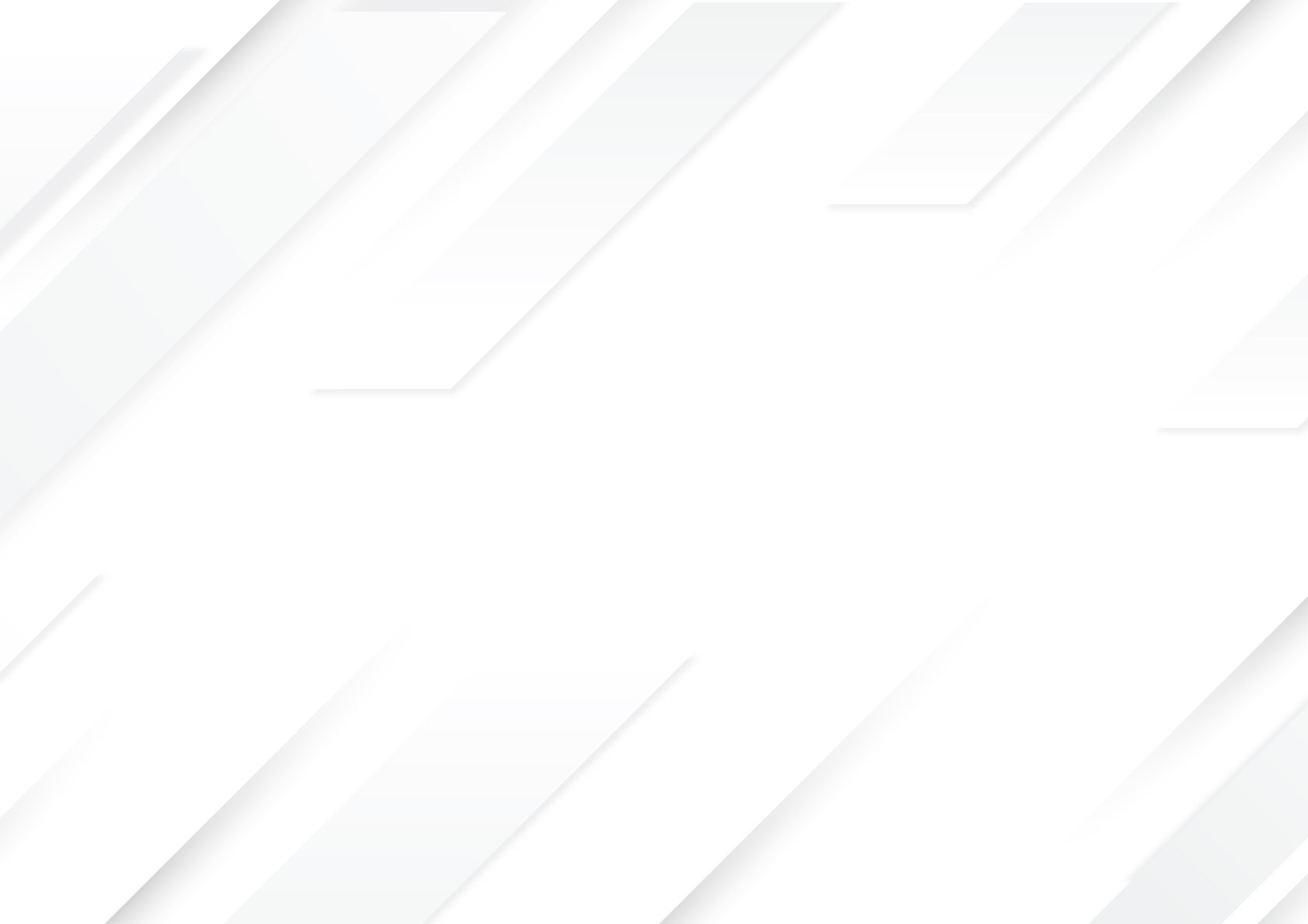 КолесоваНаталья Леонидовна
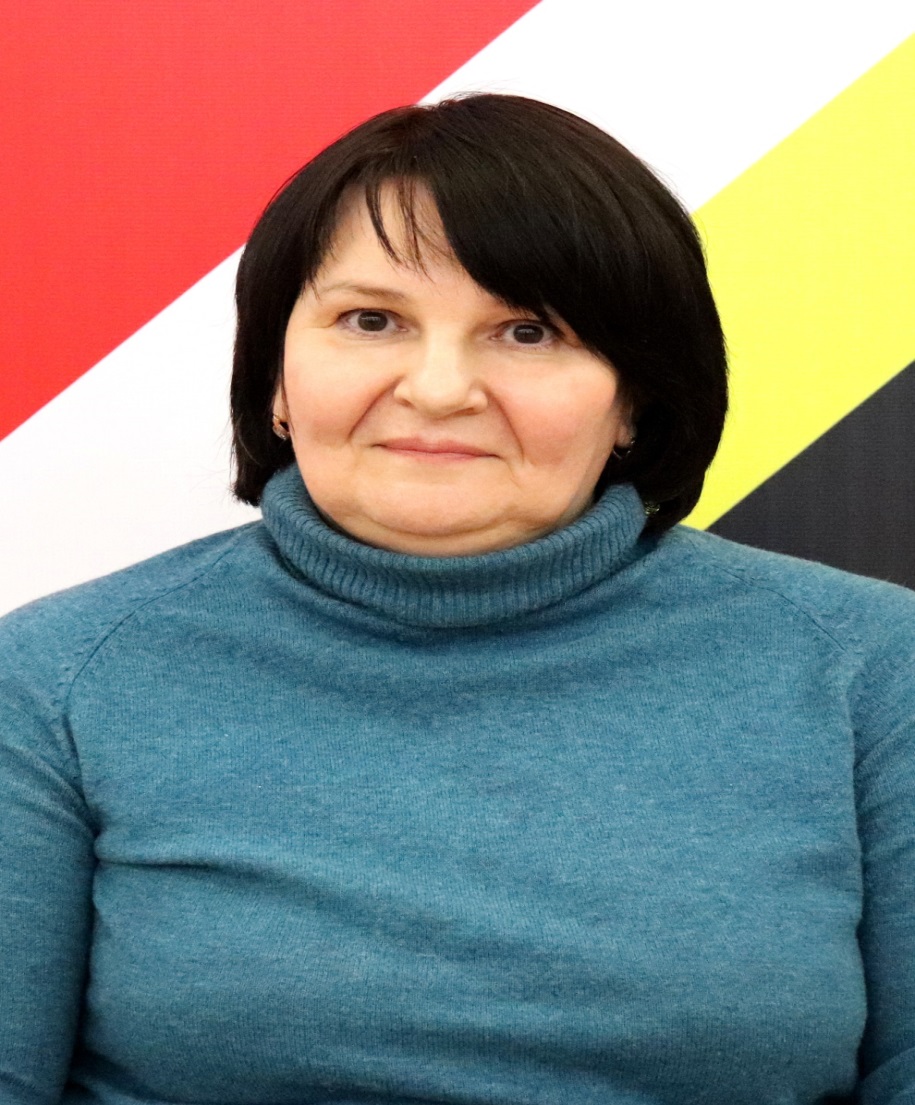 Заместитель директора
Курируемые направления:
Организации отдыха и оздоровления детей Курской области в санаторных лагерях.
8 (4712) 37-28-588-950-872-63-20dvorec88@mail.ru
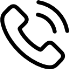 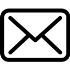 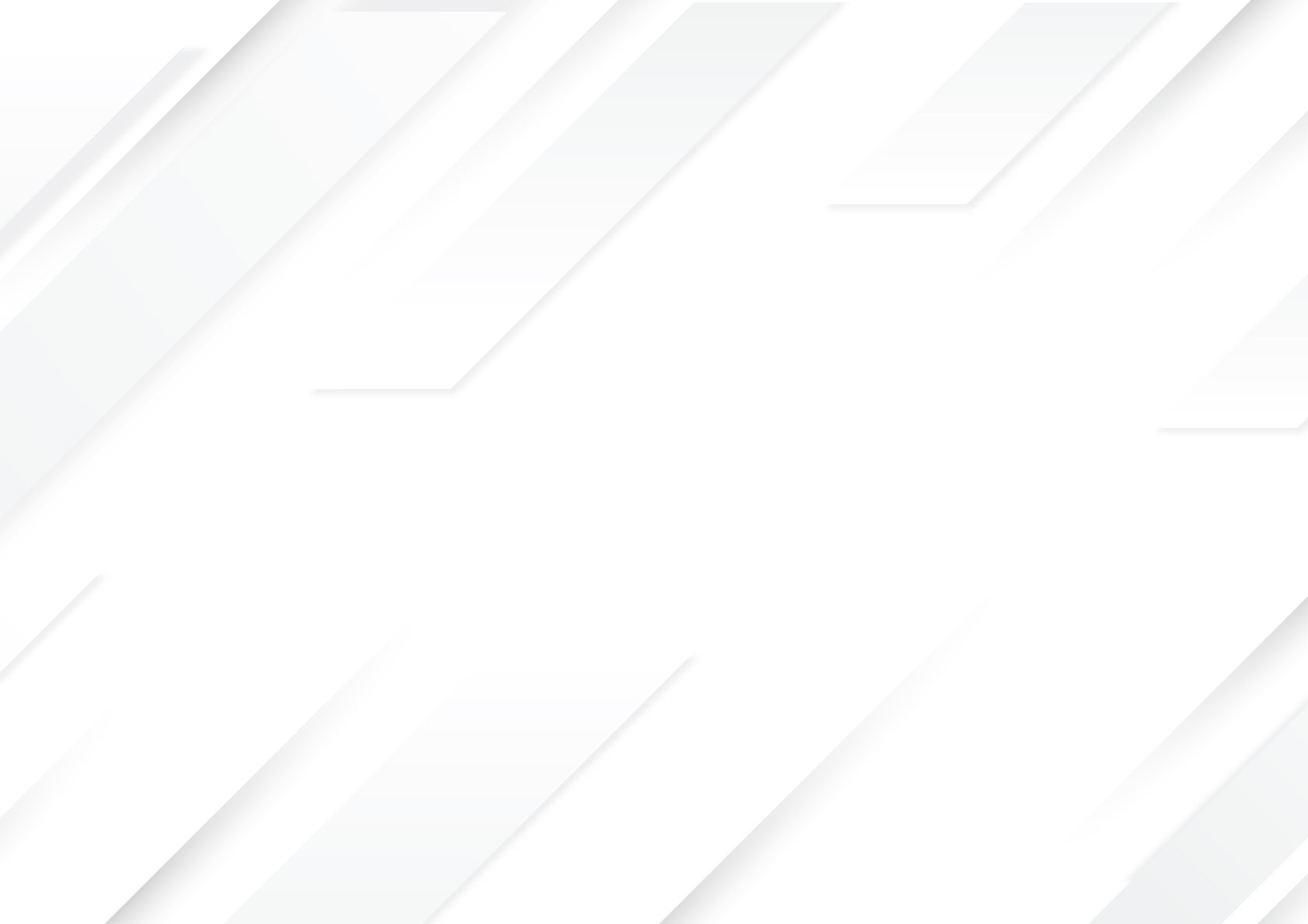 ДроздоваЕлена Николаевна
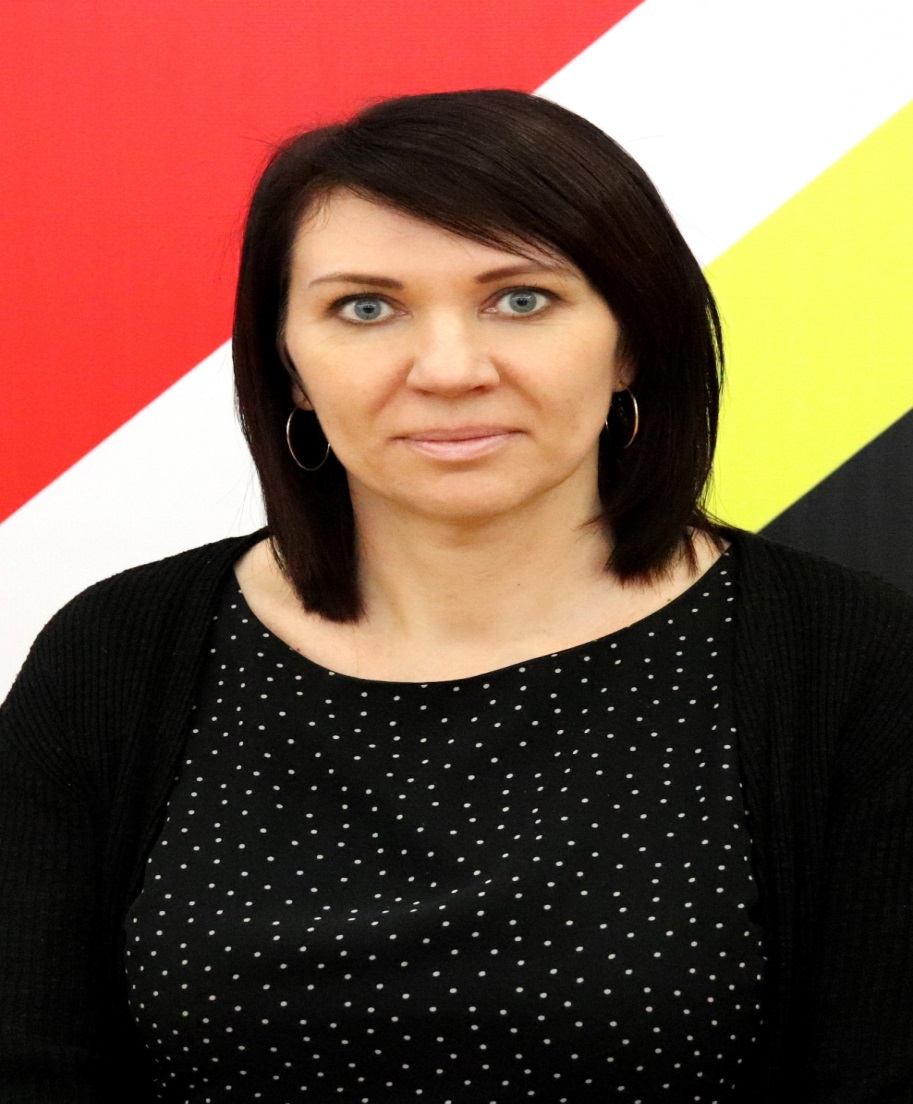 Заведующий отделом сопровождения отдыха и оздоровления детей и молодежи
Курируемые направления:
Организации отдыха и оздоровления детей Курской области в санаторных лагерях; Направление в детские центры «Артек», «Орленок», «Смена».
8 (4712) 37-28-588-950-872-63-20dvorec88@mail.ru@id222724405
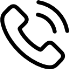 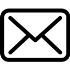 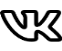 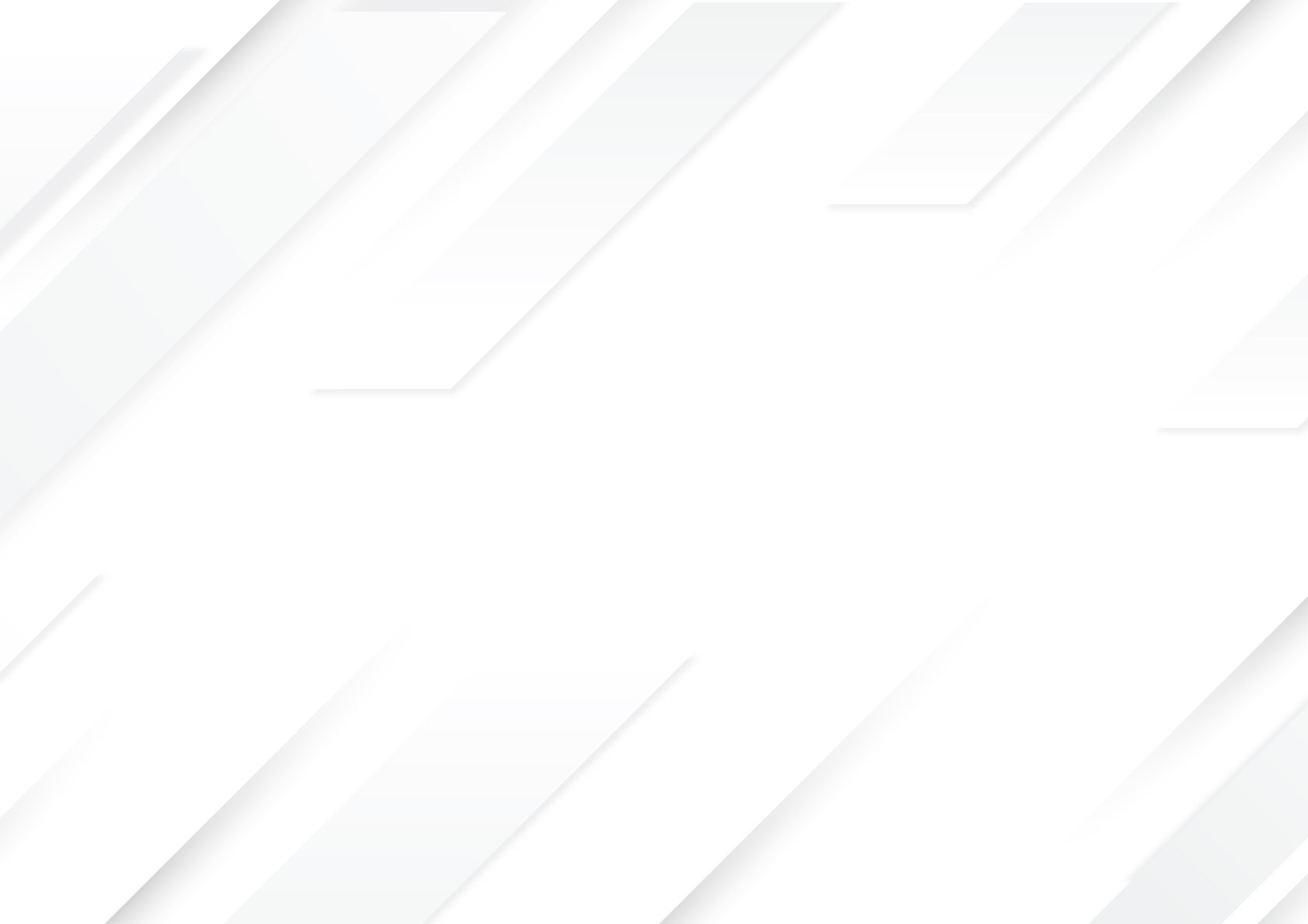 АзароваНаталья Андреевна
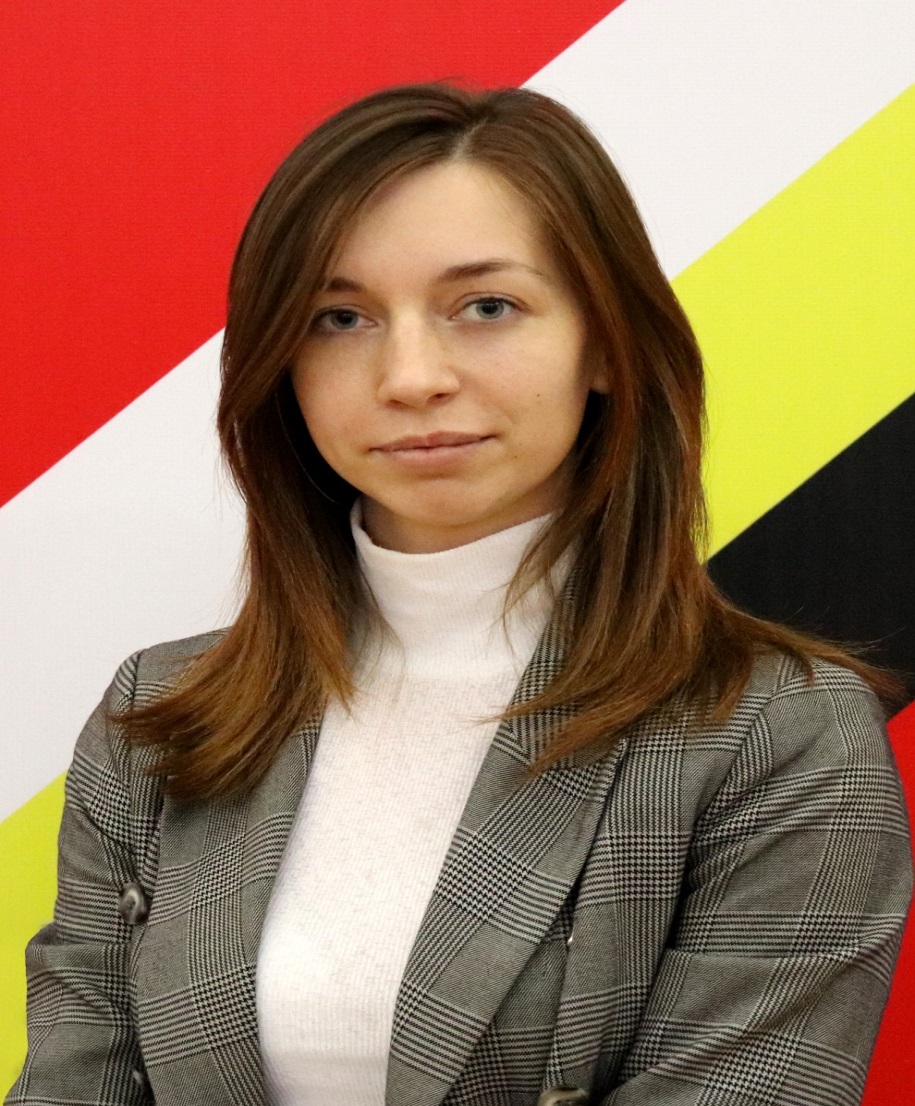 Заведующий отделом общественных связей        и информационных технологий
Курируемые направления:
Работа с социальными сетями и официальными сайтами Дворца молодежи, комитета молодежной политики Курской области;Работа со средствами массовой информации;Работа с АИС «Молодежь России»;Работа с сайтом Федерального агентства по делам молодежи;
Информационное сопровождение мероприятий.
8 (4712) 37-70-008-951-315-16-85dvorec88@mail.ru@id63490788
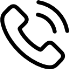 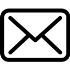 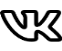 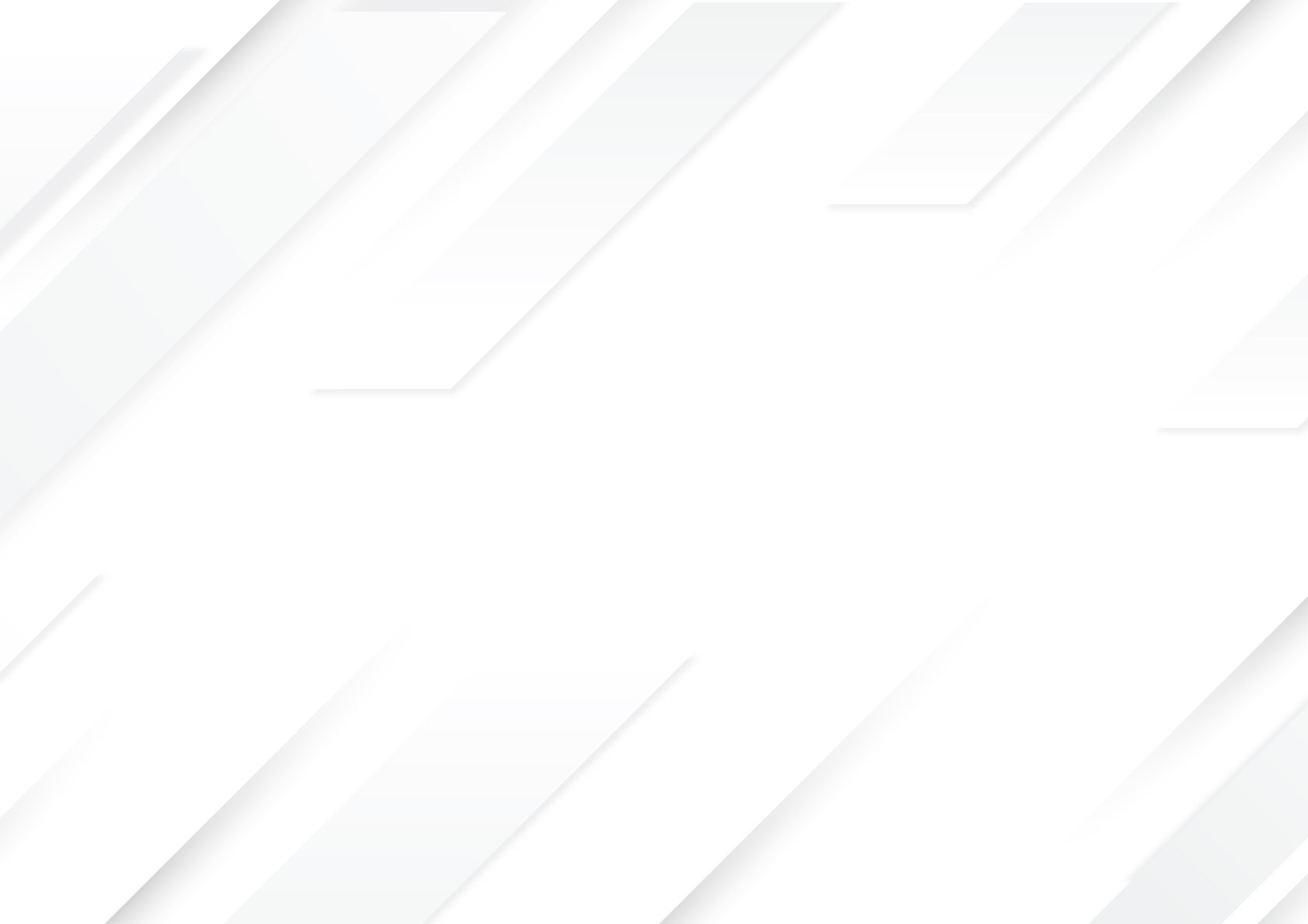 ПолянскийАндрей Леонидович
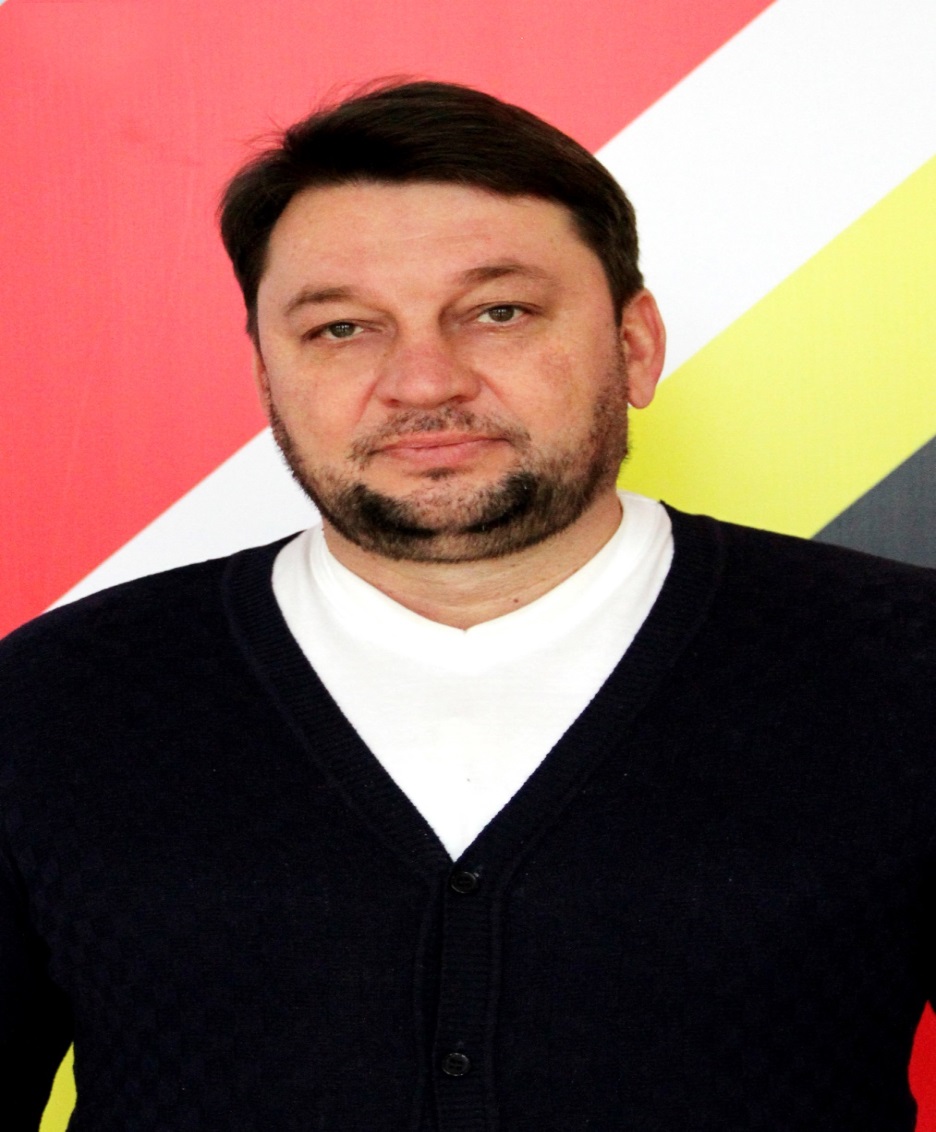 Заместитель директора
Курируемые направления:
Юношеская автомобильная школа ОБУ ОДМ.
8 (4712) 37-35-798-905-158-56-48dvorec88@mail.ru@a.l.polyanskiy
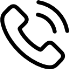 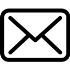 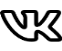 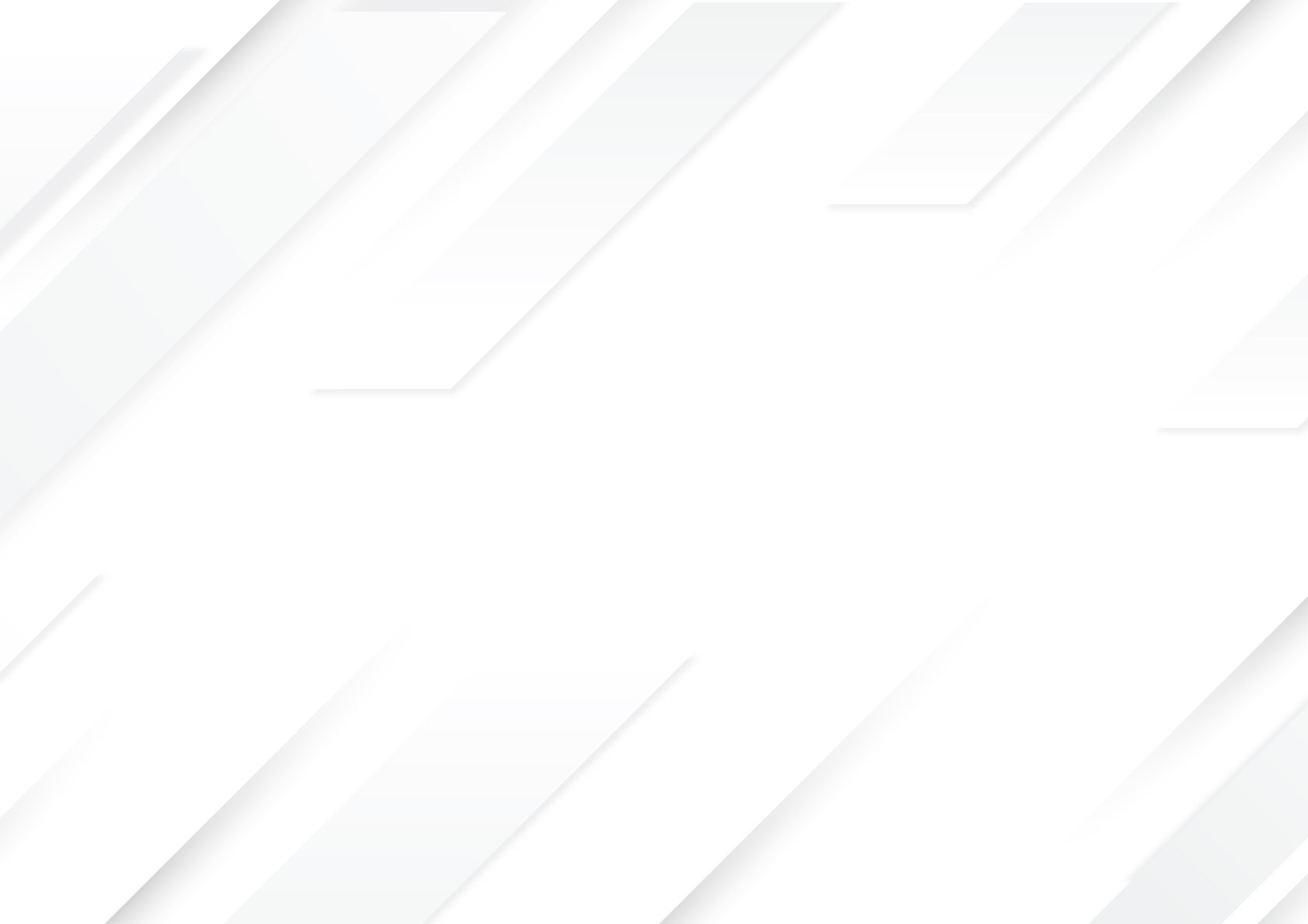 ГоловановаЕкатерина Геннадьевна
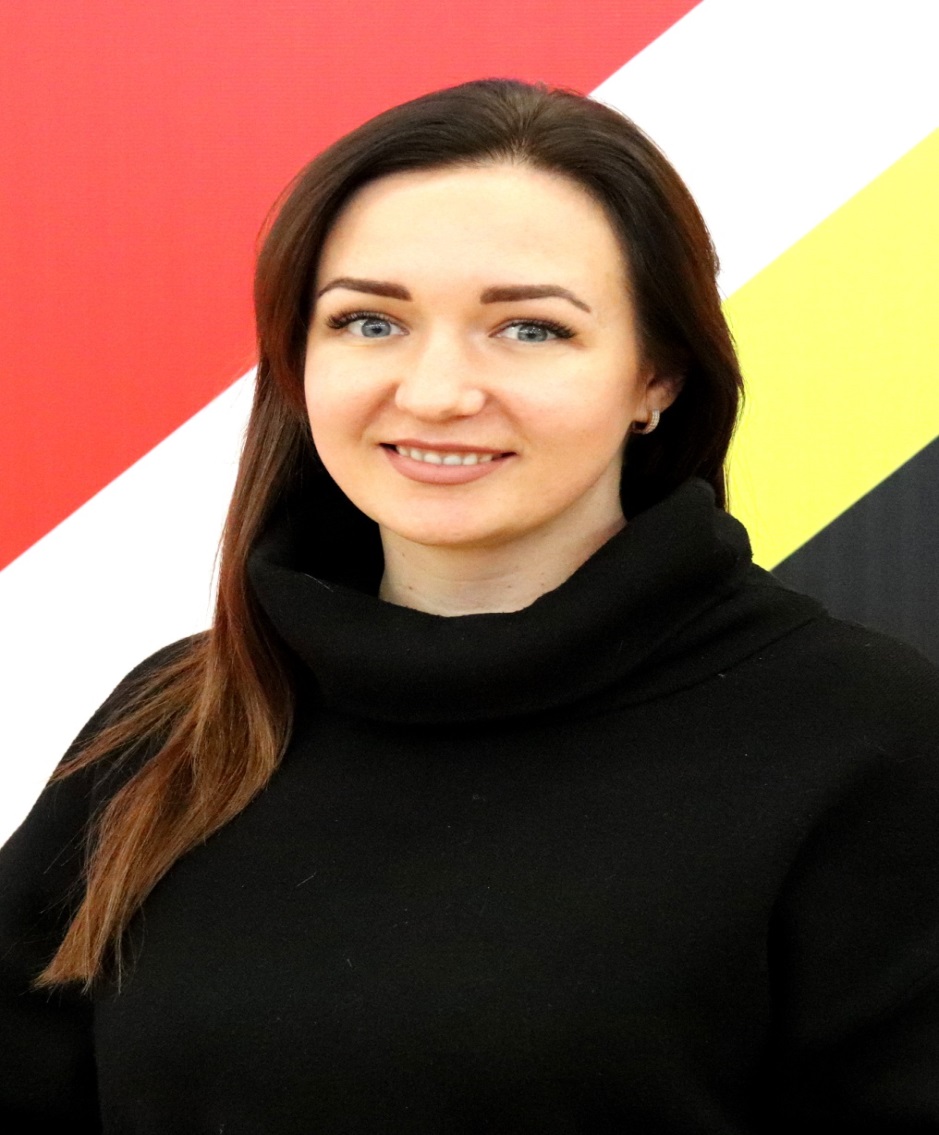 Ведущий специалист по работе с молодёжью отдела по реализации молодёжных проектовРуководитель Ресурсного центра добровольчества Курской области
Курируемые направления:
Добровольчество.
8 (4712) 37-01-598-905-158-58-37dvorec88@mail.ru@katya.golovanova
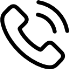 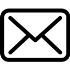 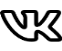 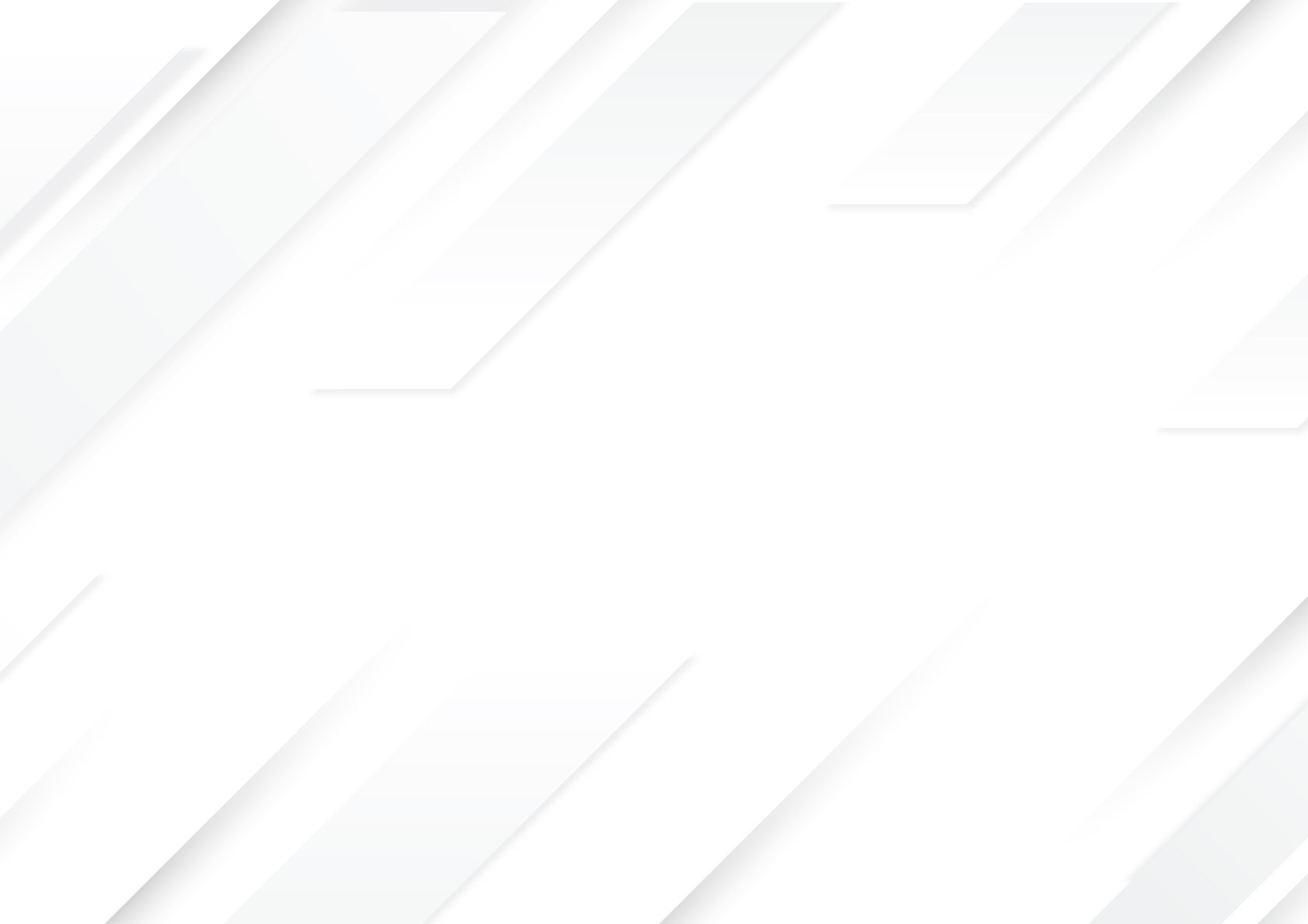 МитусоваМарьяш Маратовна
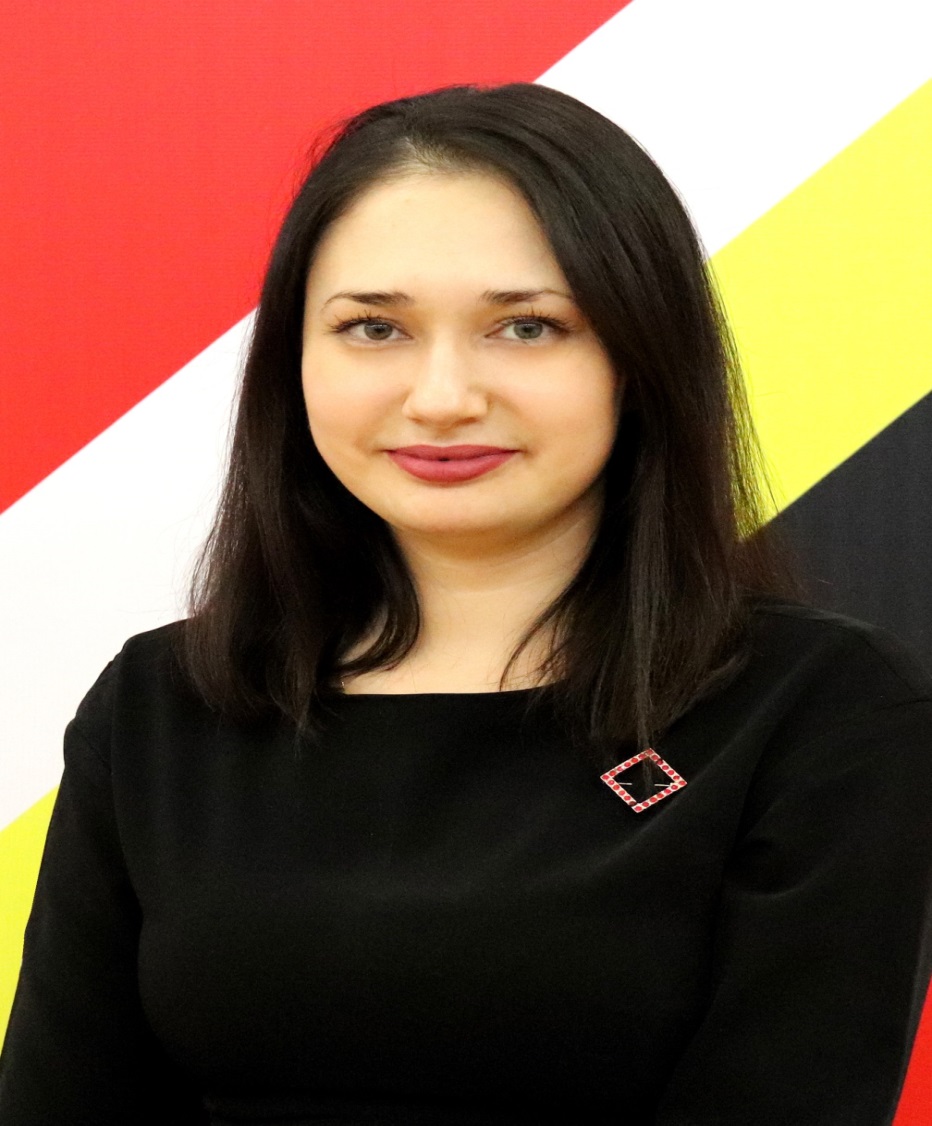 Региональный координатор РДШ в Курской области
Курируемые направления:
Российское движение школьников.
8-904-527-05-75dvorec88@mail.ru@marjashka_milashka
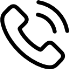 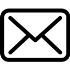 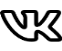